Unit 5
Lesson 1
http://angld.schools.ac.cy/index.php/el/materials/teach-material-year-4
Does he like football?
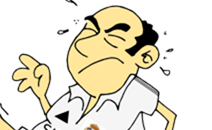 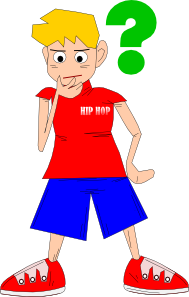 http://angld.schools.ac.cy/index.php/el/materials/teach-material-year-4
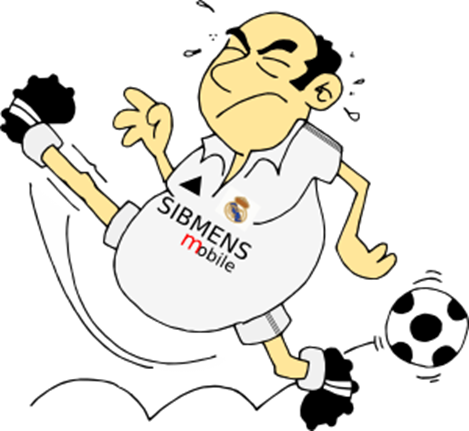 No, he doesn’t. 
He doesn’t like football.
http://angld.schools.ac.cy/index.php/el/materials/teach-material-year-4
Does she like basketball?
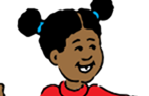 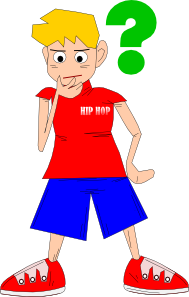 http://angld.schools.ac.cy/index.php/el/materials/teach-material-year-4
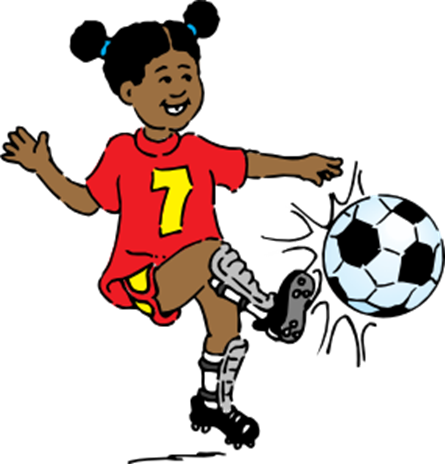 No, she doesn’t. 
She likes football.
http://angld.schools.ac.cy/index.php/el/materials/teach-material-year-4
Does she like tennis?
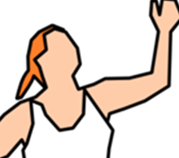 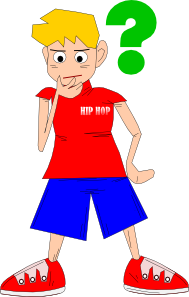 http://angld.schools.ac.cy/index.php/el/materials/teach-material-year-4
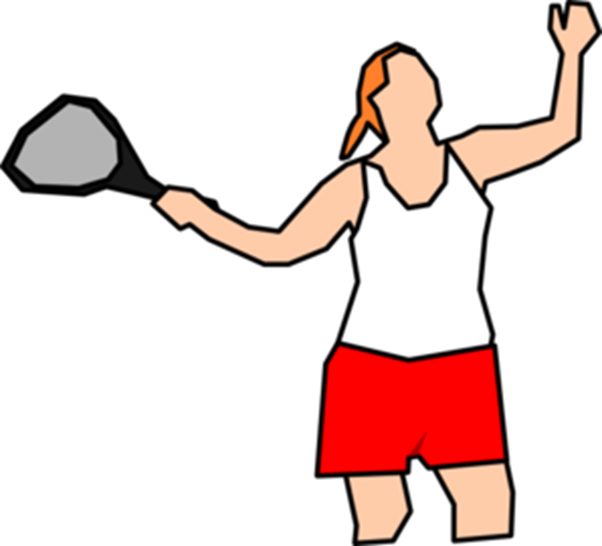 Yes, she does. 
She likes tennis
http://angld.schools.ac.cy/index.php/el/materials/teach-material-year-4
Do they like volleyball?
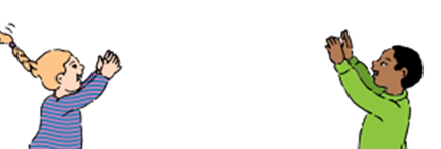 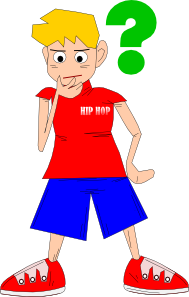 http://angld.schools.ac.cy/index.php/el/materials/teach-material-year-4
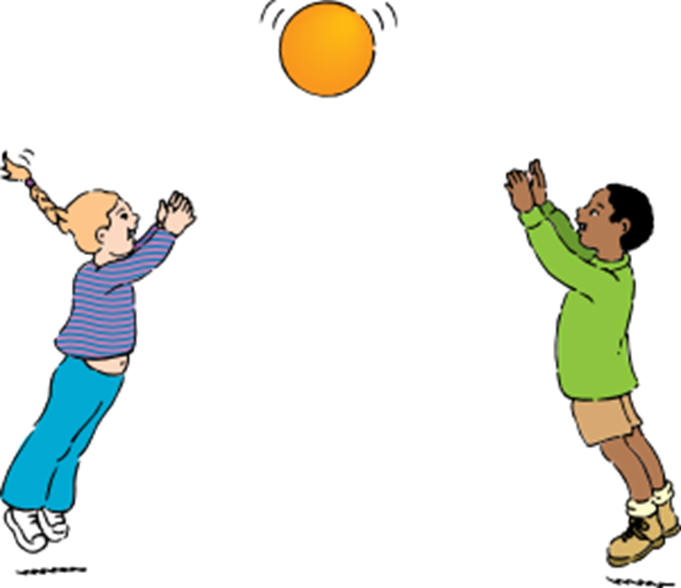 Yes, they do. 
They like volleyball.
http://angld.schools.ac.cy/index.php/el/materials/teach-material-year-4
Does he like tennis?
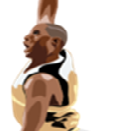 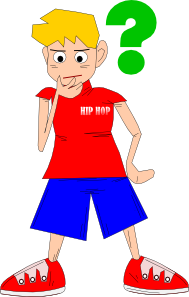 http://angld.schools.ac.cy/index.php/el/materials/teach-material-year-4
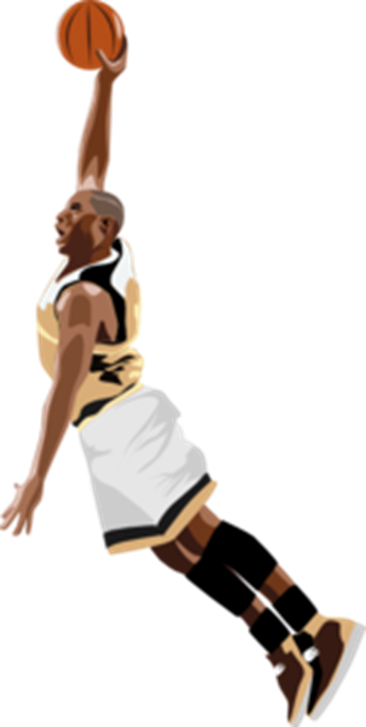 No, he doesn’t.
He likes basketball.
http://angld.schools.ac.cy/index.php/el/materials/teach-material-year-4
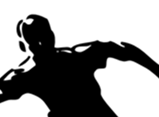 Does he like tennis?
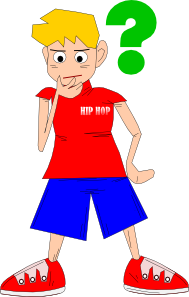 http://angld.schools.ac.cy/index.php/el/materials/teach-material-year-4
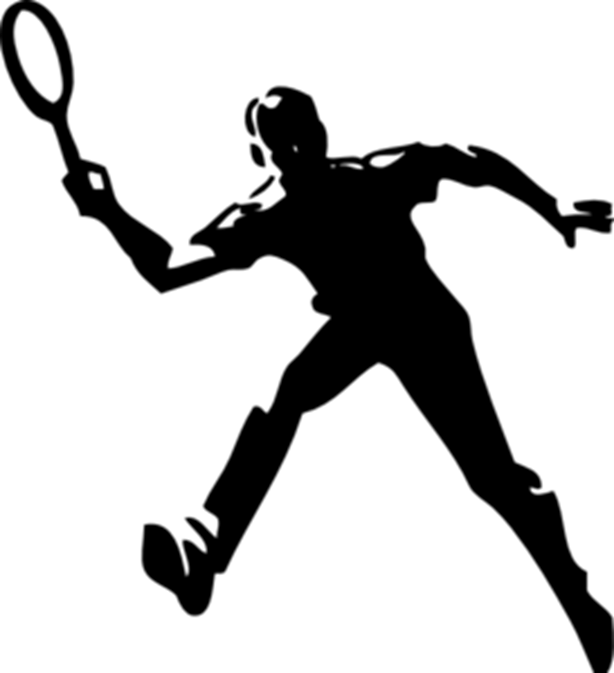 Yes, he does. 
He likes tennis.
http://angld.schools.ac.cy/index.php/el/materials/teach-material-year-4
Images courtesy of:
http://www.microsoft.com
http://www.clker.com






Presentation designed by the English Curriculum Development team, Cyprus Ministry of Education and Culture
http://angld.schools.ac.cy/index.php/el/materials/teach-material-year-4